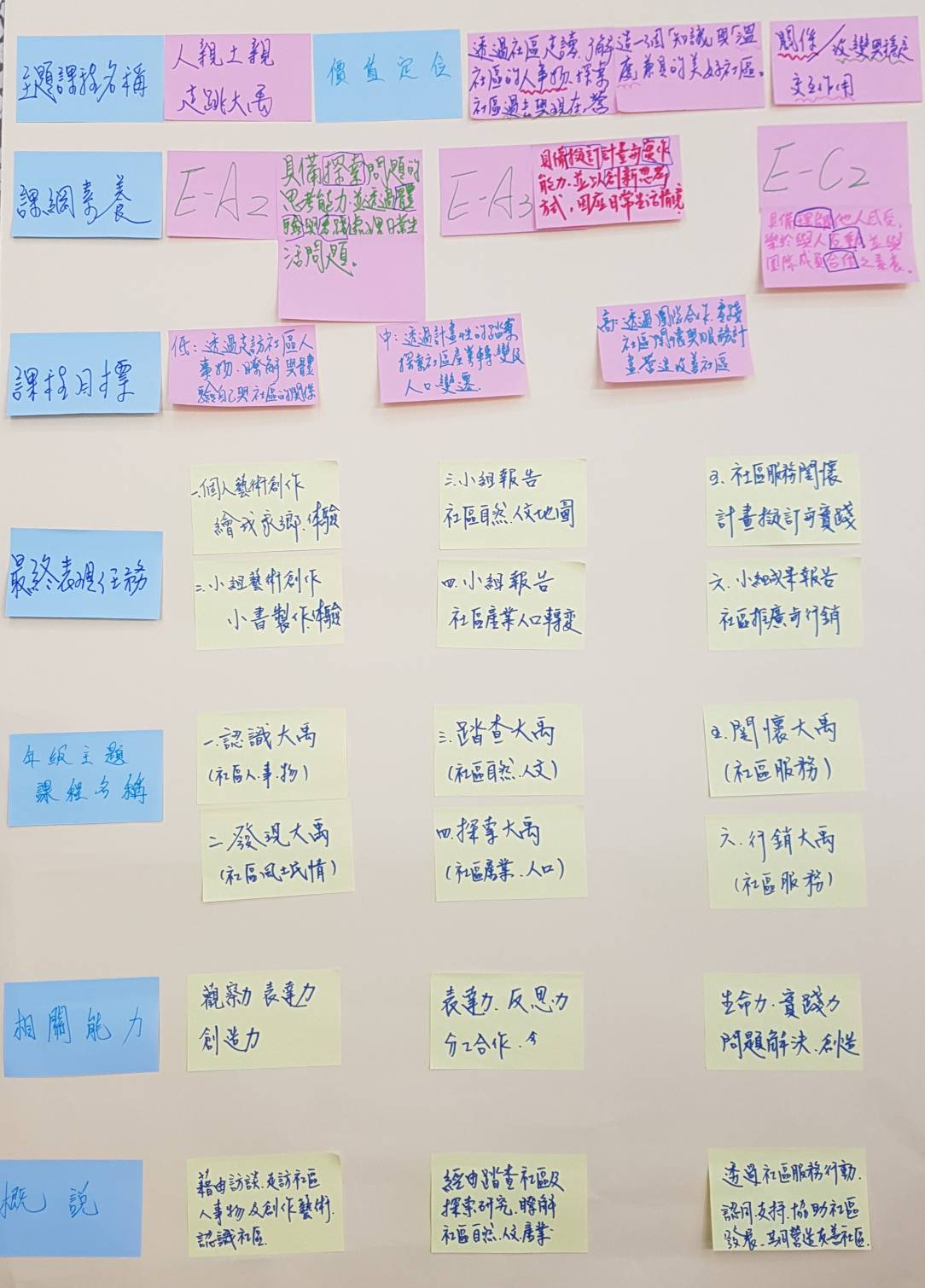 主題課程名稱
人親土親走跳大禹
透過社區走讀了解社區人事物，探索社區自然人文、過去與現在，參與並營造一個「知識」與「溫暖」兼具的共好社區。
價值定位
關係/改變與穩定/交互作用
E-A2 具備探索 問題的思考能力，並透過體驗與實踐處理日常生活問題。
E-A3 具備擬定 計畫與實作的能 力，並以創新思 考方式，因應日 常生活情境。
E-C2具備理解他 人感受，樂於與 人互動，並與團 隊成員合作之素 養。
課綱素養
透過走訪社區人事物，瞭解與體驗自己與社區的關係。
透過計畫性的踏查，探索社區自然人文產業人口變遷。
透過團隊合作實踐社區關懷與服務計畫，營造友善社區。
課程目標
最終表現任務
一、個人藝術創作繪我家鄉、一日體驗
三、小組報告
社區自然人文地圖
五、社區服務關懷計畫擬訂與實踐
二、小組藝術創作小書製作、一日體驗
四、小組報告
社區產業人口轉變
六、小組報告
社區推廣與行銷
年級主題
課程名稱
一、認識大禹
  社區人事物
三、踏查大禹
  社區自然人文
五、關懷大禹
  社區服務
二、發現大禹
  社區風土民情
四、探索大禹
  社區產業人口
六、行銷大禹
  行銷與服務
相關能力
觀察力、表達力、
創造力
表達力、反思力
分工合作
、
生命力、實踐力
問題解決、創造力
、
喜歡我們的社區嗎？讓我們一起用行動讓社區更美好。
概說
你知道大禹社區有很多寶藏嗎？
上完這門課你將會發現，社區有很多的寶藏幫助我們的生活。
你知道大禹社區與大禹治水的關係嗎？大禹社區充滿豐富自然人文產業資源等著你來發覺。